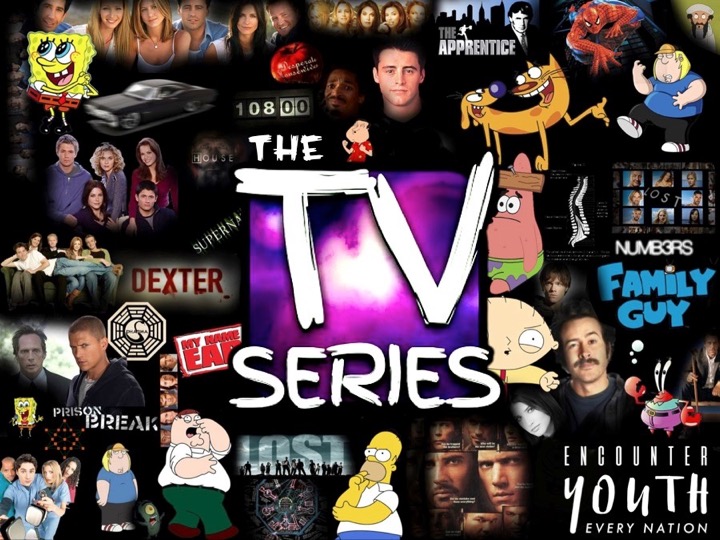 [Speaker Notes: Welcome to the TV Series.]
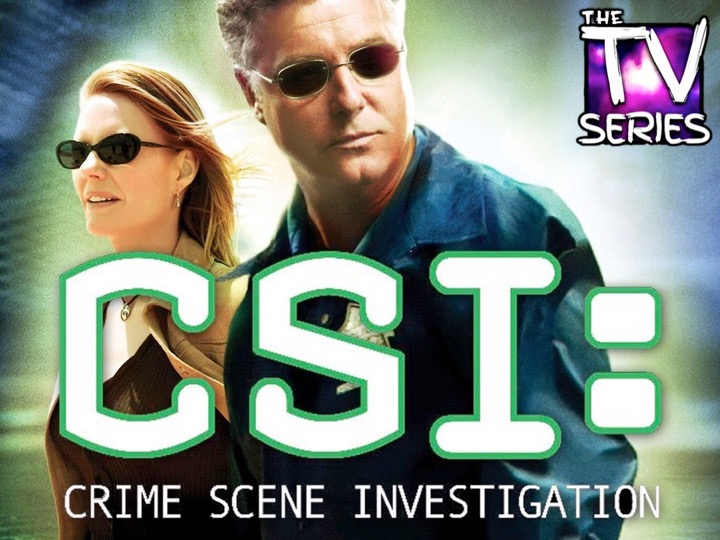 [Speaker Notes: Tonight is CSI Night!]
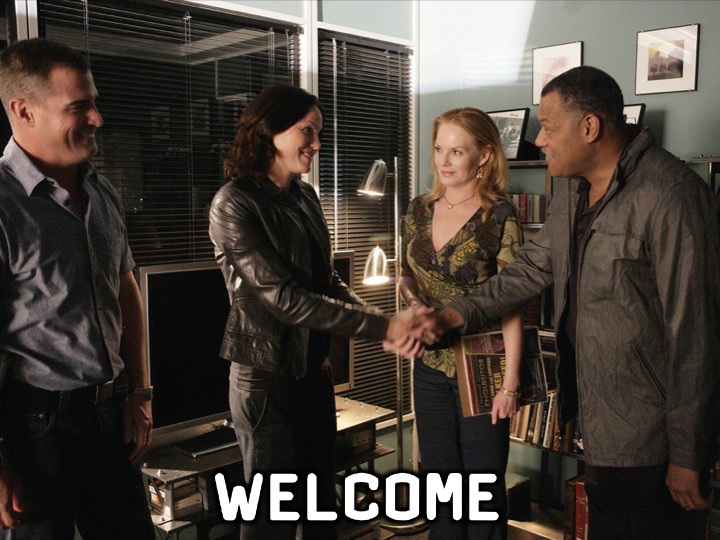 [Speaker Notes: Welcome to regulars and newcomers!]
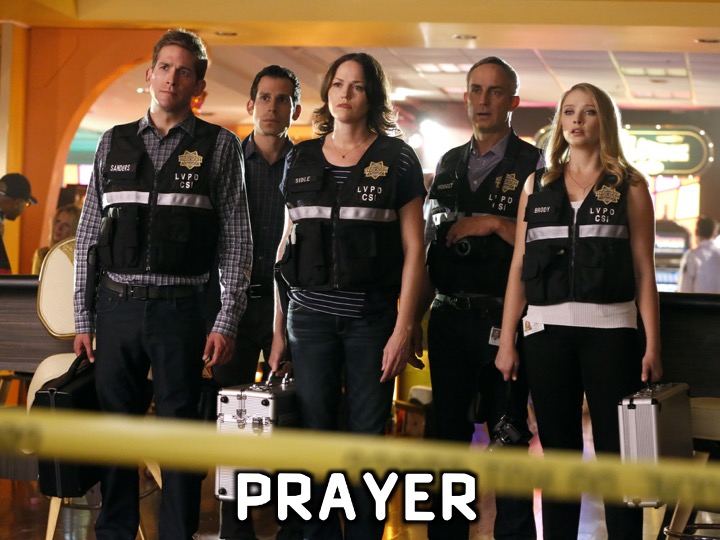 [Speaker Notes: Prayer: Let’s open our meeting in prayer.]
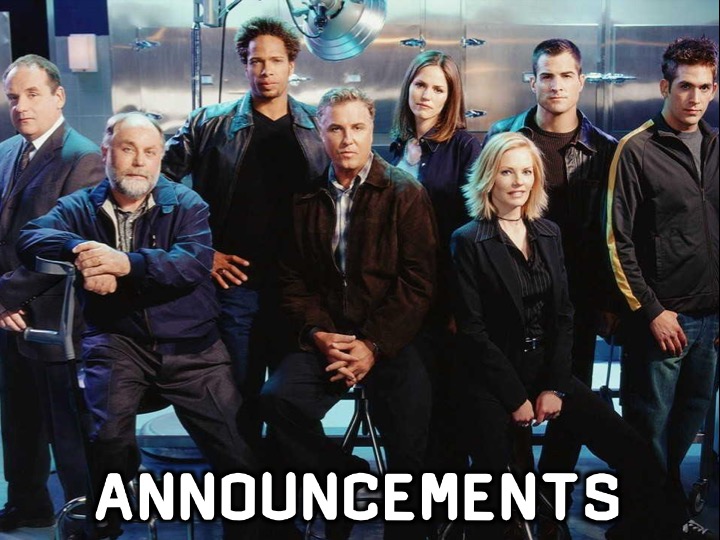 [Speaker Notes: Please listen up for the following announcements!]
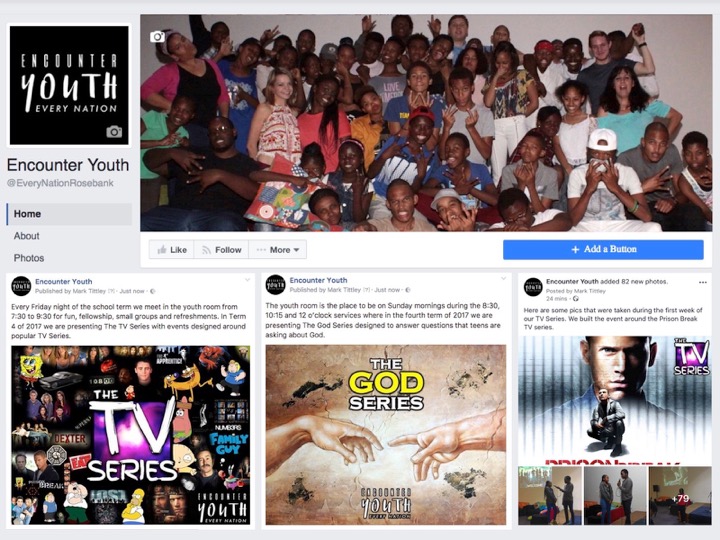 [Speaker Notes: Announcements: Like us on Facebook to keep up to date with the latest news.]
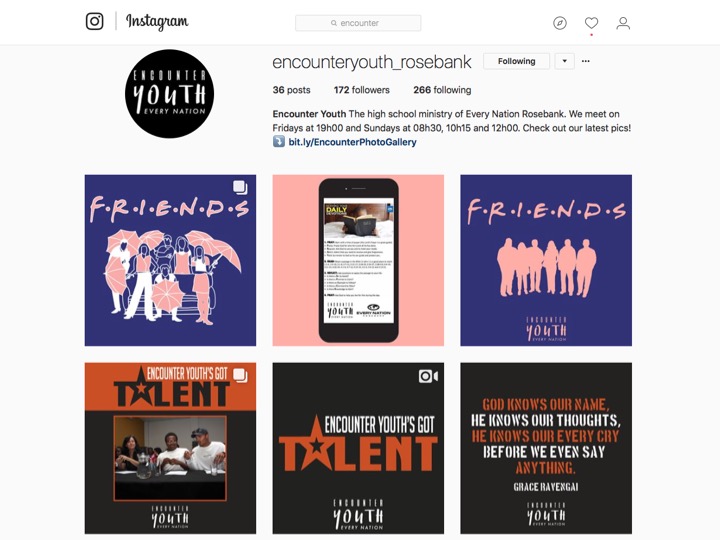 [Speaker Notes: Announcements: Follow us on Instagram! @EncounterYouth_Rosebank]
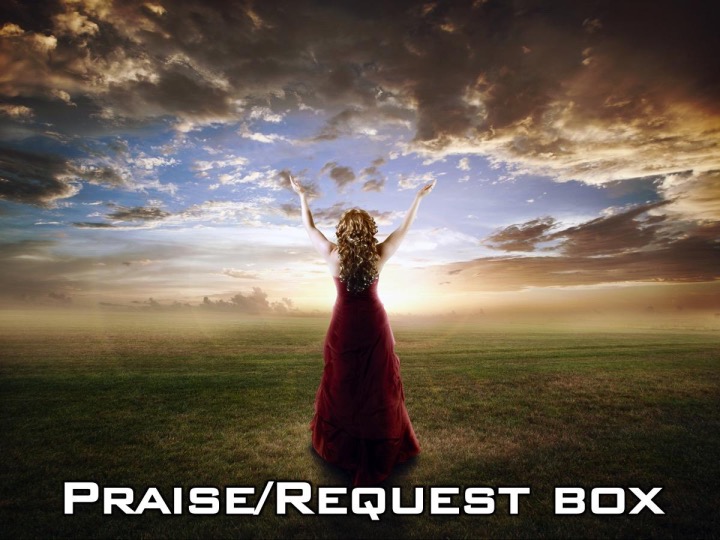 [Speaker Notes: Announcements: Please put your praise and requests in the box!]
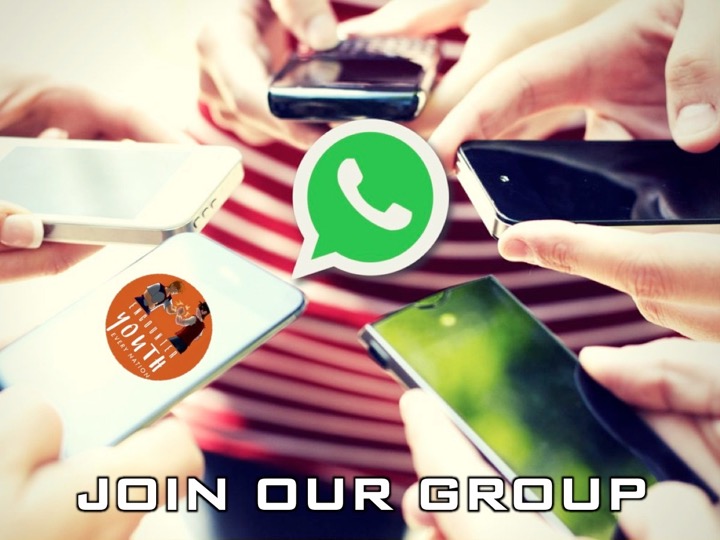 [Speaker Notes: Announcements: Join our Friday Night WhatsApp group!]
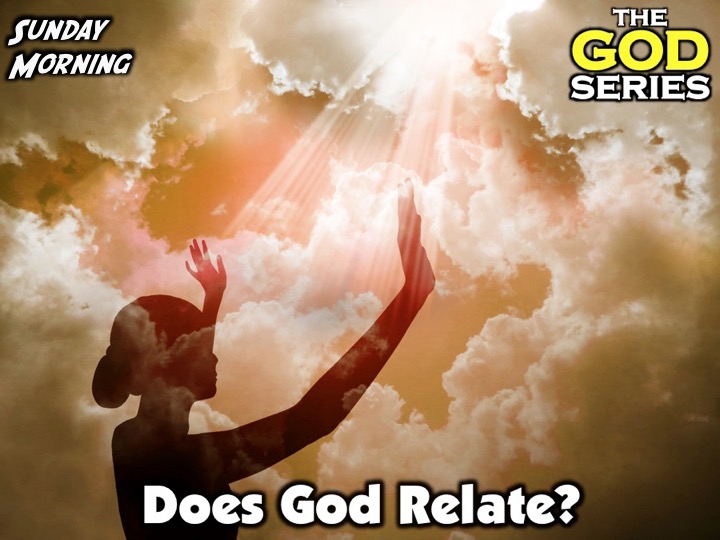 [Speaker Notes: Announcements: Join us this Sunday as we discuss the question, “Does God Relate?”]
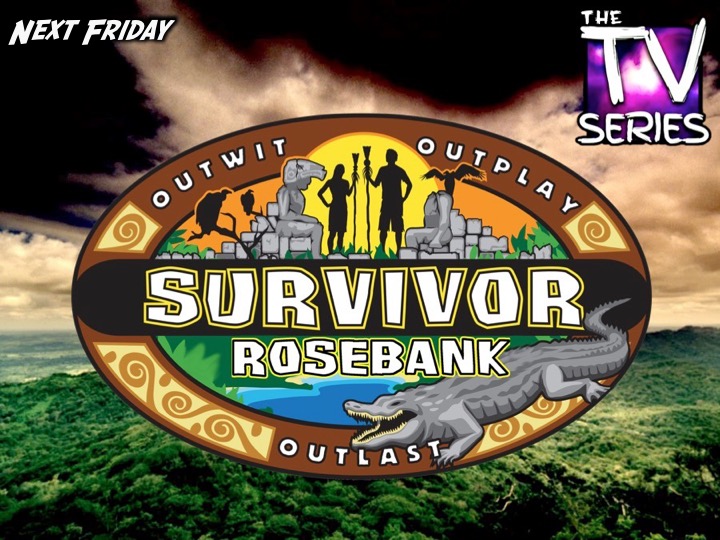 [Speaker Notes: Announcements: Join us next Friday for Survivor Rosebank!]
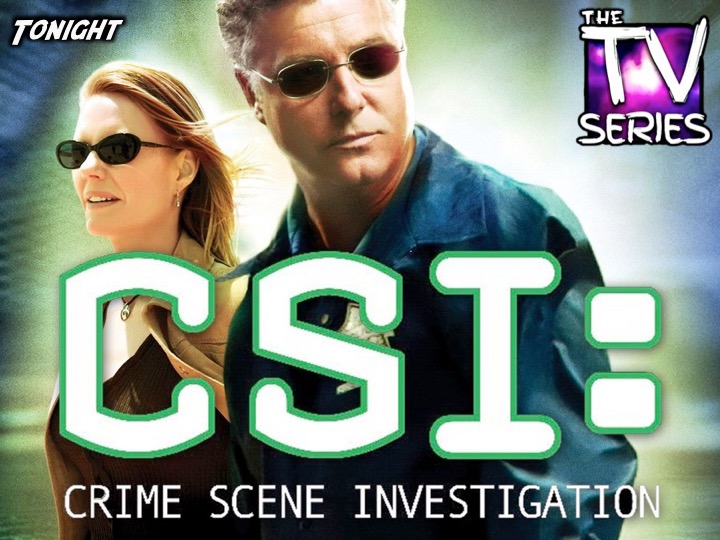 [Speaker Notes: Welcome, tonight is CSI Night!]
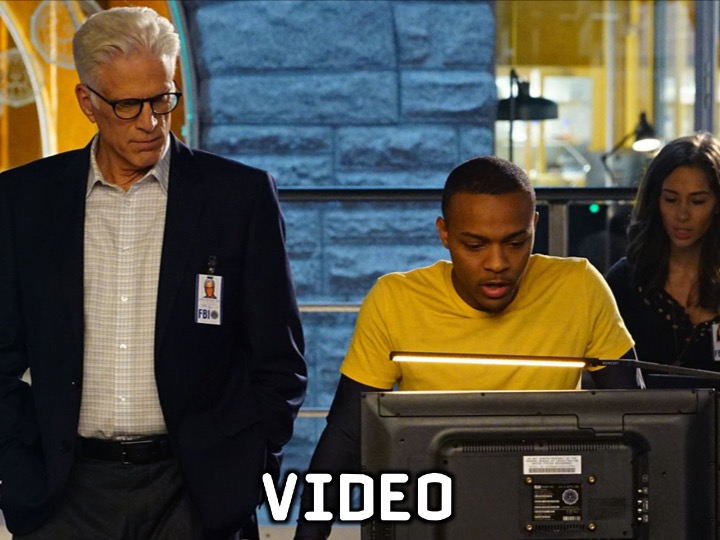 [Speaker Notes: Video: A clip from CSI Miami. Find it on Youtube at: https://www.youtube.com/watch?v=x2n-h9E8_ck]
[Speaker Notes: Video: A clip from CSI Miami. Find it on Youtube at: https://www.youtube.com/watch?v=x2n-h9E8_ck]
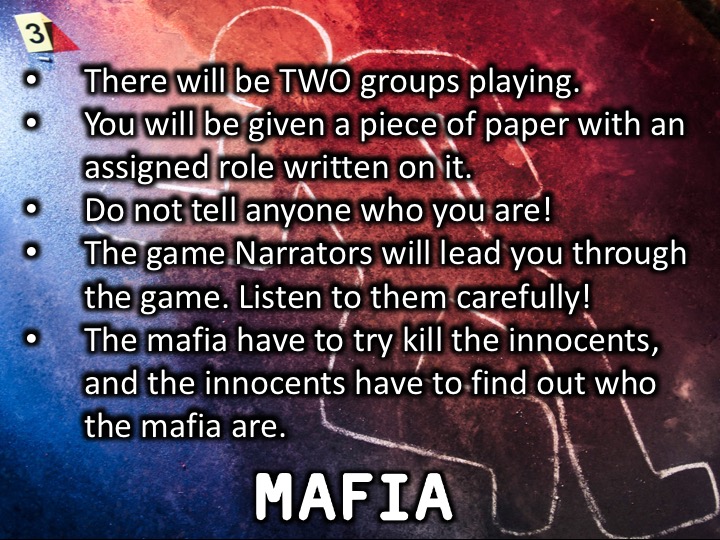 [Speaker Notes: Mafia: (1) There will be TWO groups playing. (2) You will be given a piece of paper with an assigned role written on it. (3) Do not tell anyone who you are! (4) The game Narrators will lead you through the game. Listen to them carefully! (5) The mafia have to try kill the innocents, and the innocents have to find out who the mafia are.]
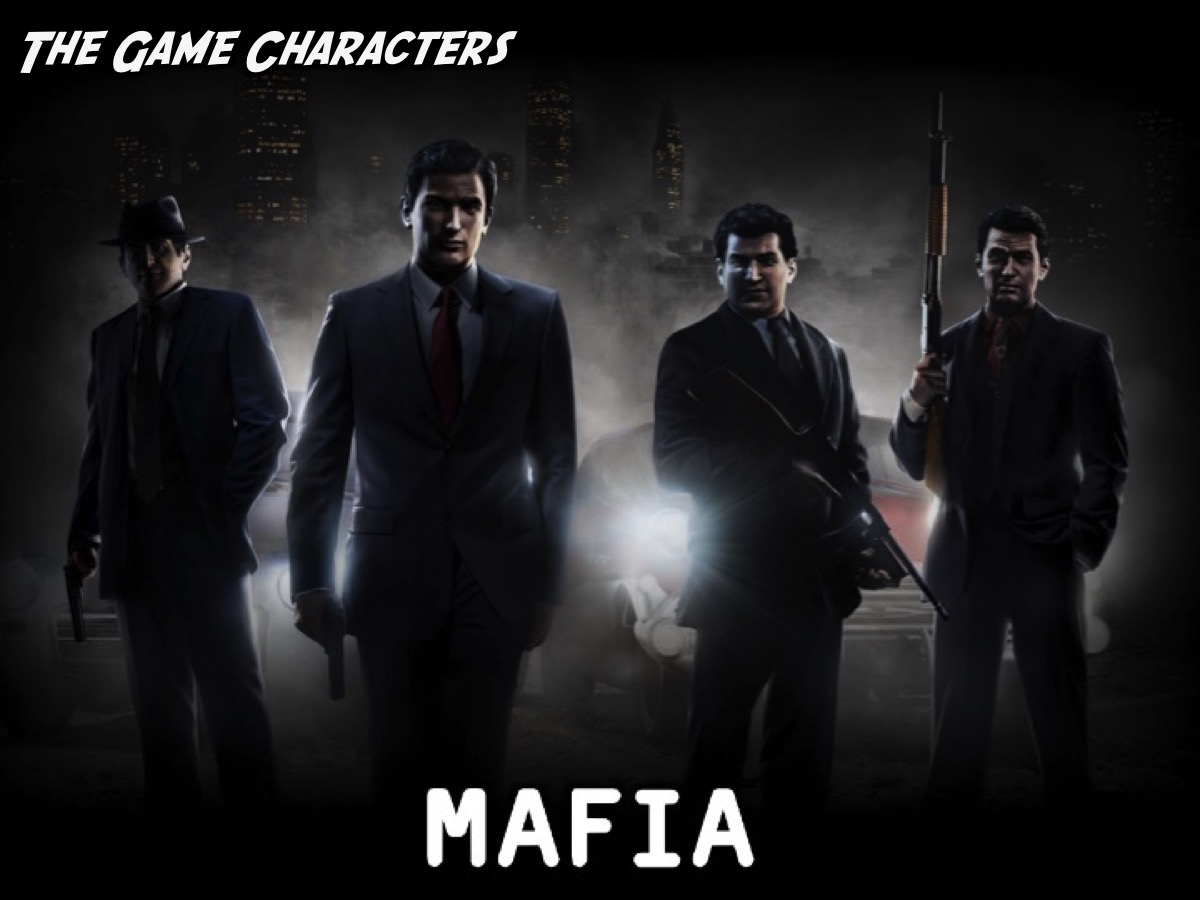 [Speaker Notes: The characters in the game: The Mafia]
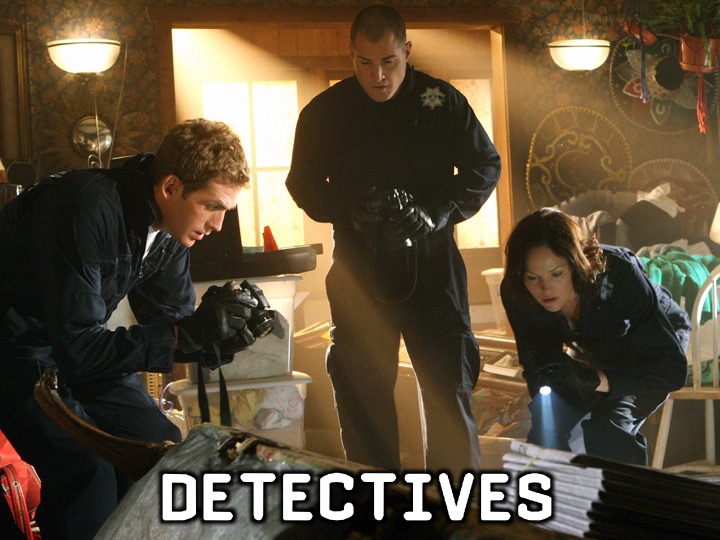 [Speaker Notes: The characters in the game: The Detectives]
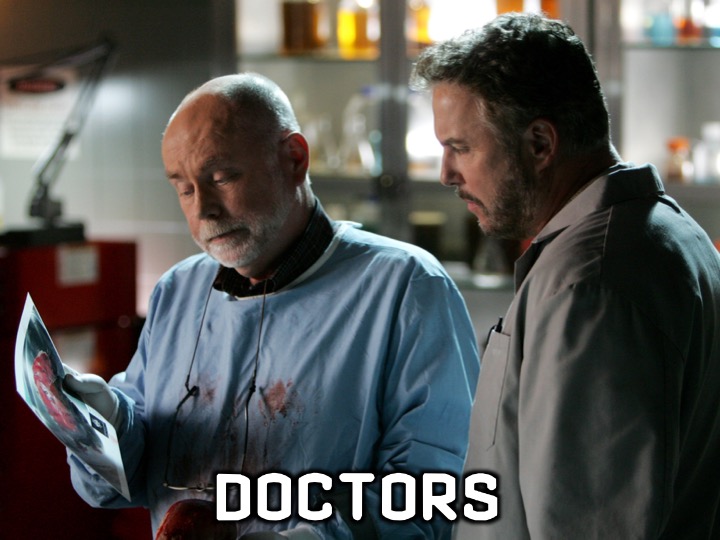 [Speaker Notes: The characters in the game: The Doctors]
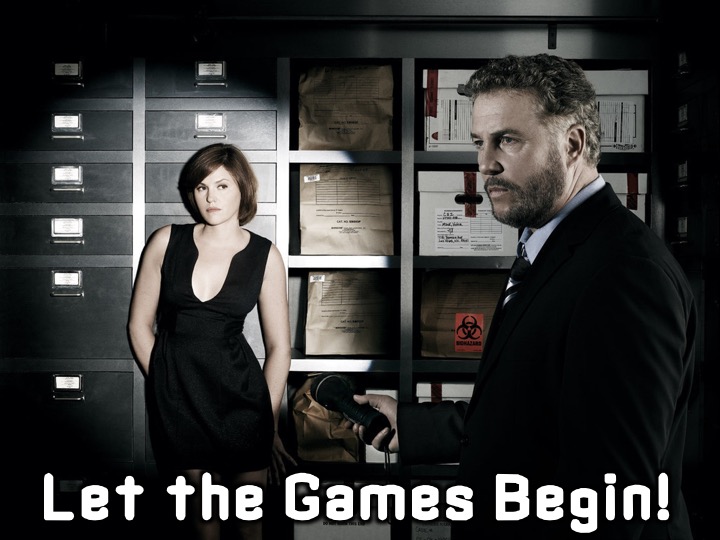 [Speaker Notes: Let’s start playing!]
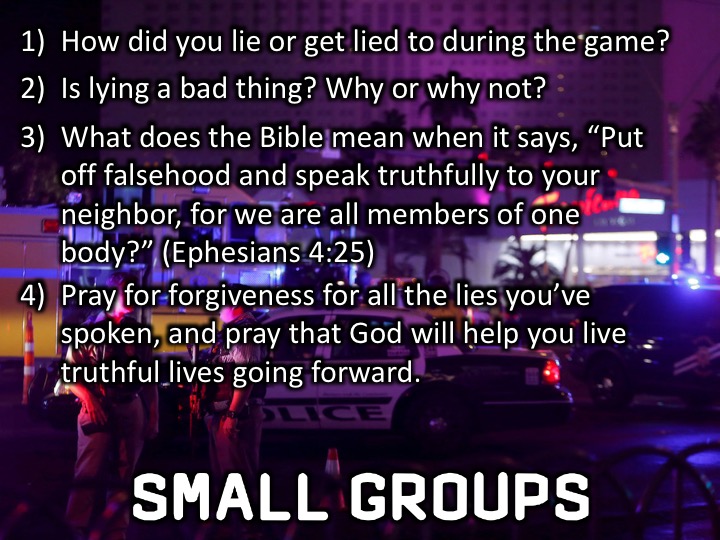 [Speaker Notes: Small Group Time: (1) How did you lie or get lied to during the game? (2) Is lying a bad thing? Why or why not? (3) What does the Bible mean when it says, “Put off falsehood and speak truthfully to your neighbor, for we are all members of one body?” (Ephesians 4:25) (4) Pray for forgiveness for all the lies you’ve spoken, and pray that God will help you live truthful lives going forward.]
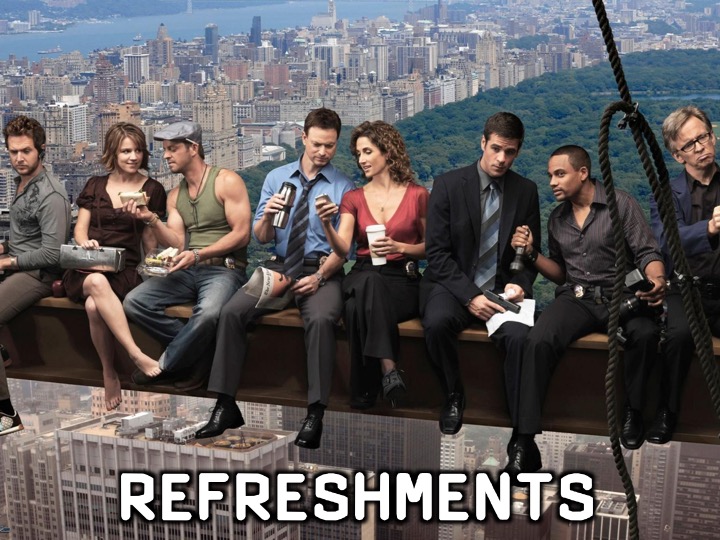 [Speaker Notes: Refreshments: It is time for refreshments.]
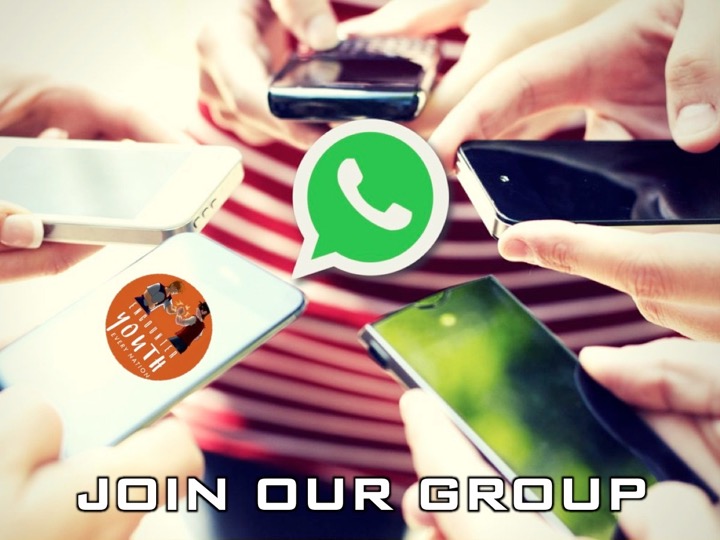 [Speaker Notes: Don’t forget to join our WhatsApp group for regular updates!]